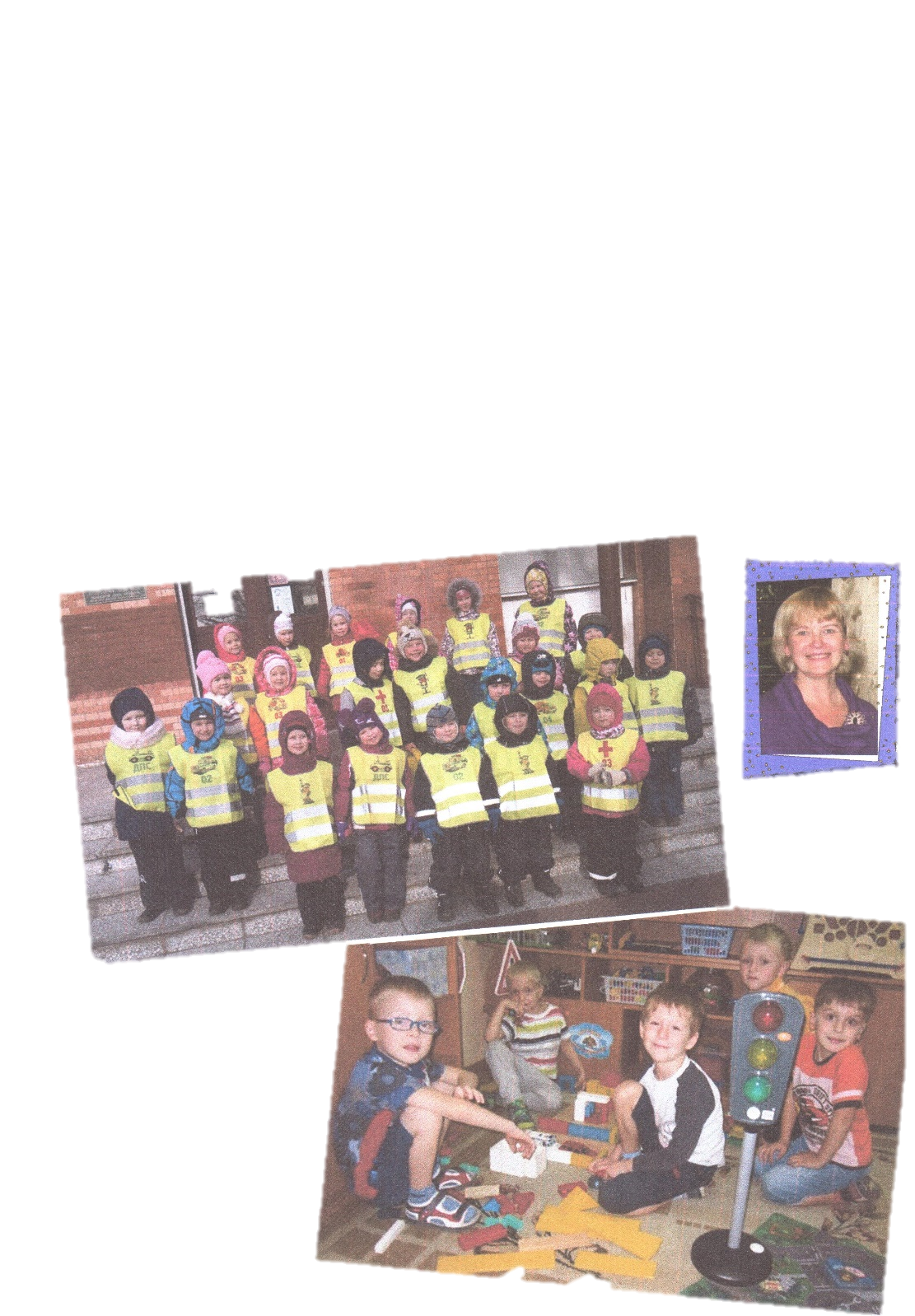 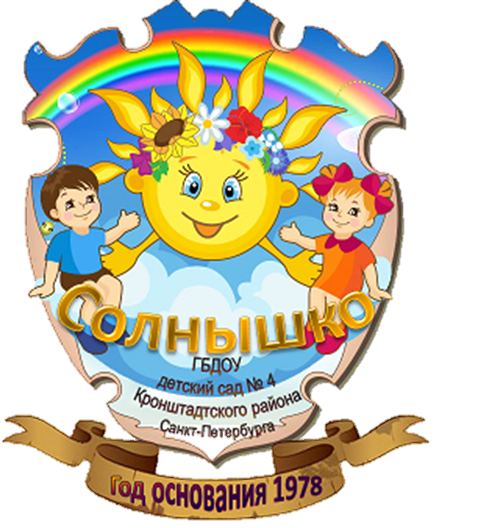 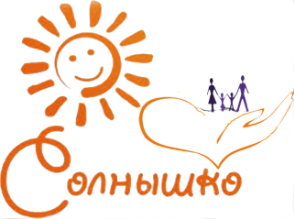 «Ведущие ОУ России» 
Национальный реестр
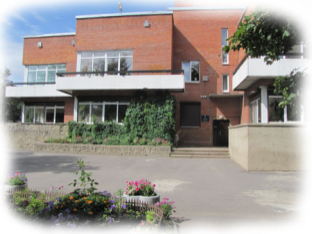 Целью формирования Реестра является создание единого общедоступного информационного ресурса по образовательным учреждениям, деятельность которых вносит плозивный вклад в общее социально-экономическое развитие региона.
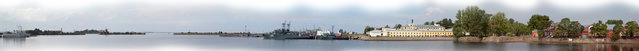